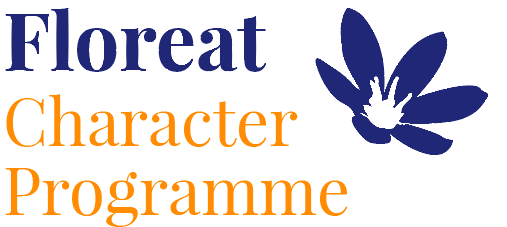 Reception: Autumn 1 Self Control, Bravery, Love and Kindness.